Scopus - новые метрики, функциональные возможности и содержимое
Андрей П. Локтев
Консультант по ключевым информационным решениям
Южный Федеральный Университет
26 апреля 2017г.
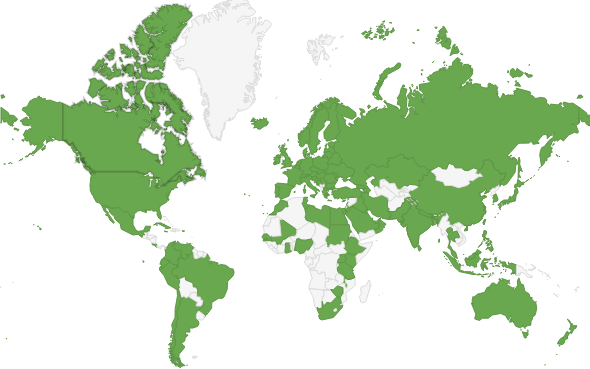 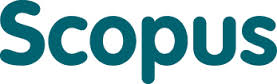 крупнейшая в мире реферативная и аналитическая база научных публикаций и цитирований
Медицина

6300
Биология и смежные науки
4050
Гуманитарные науки
6350
Естественно-технические науки
6600
22 245 академических журналов 
от 5 000 различных издательств

65 миллионов рефератов 
Более 120 тысяч книг (в рамках программы расширения книжного контента)
Более 100 стран мира

5,5 млн материалов научных конференций
390 отраслевых изданий
25,2 миллиона патентных записей
Новый интерфейс Scopus
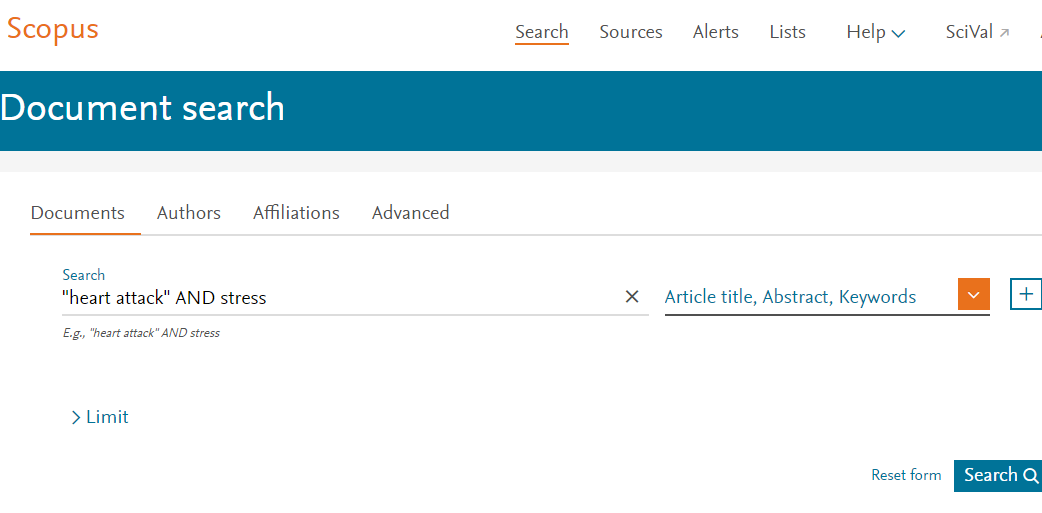 Отображение поискового запроса (в том числе применных фильтров) и возможность его редактирования
Поиск статей и обзор научных направлений
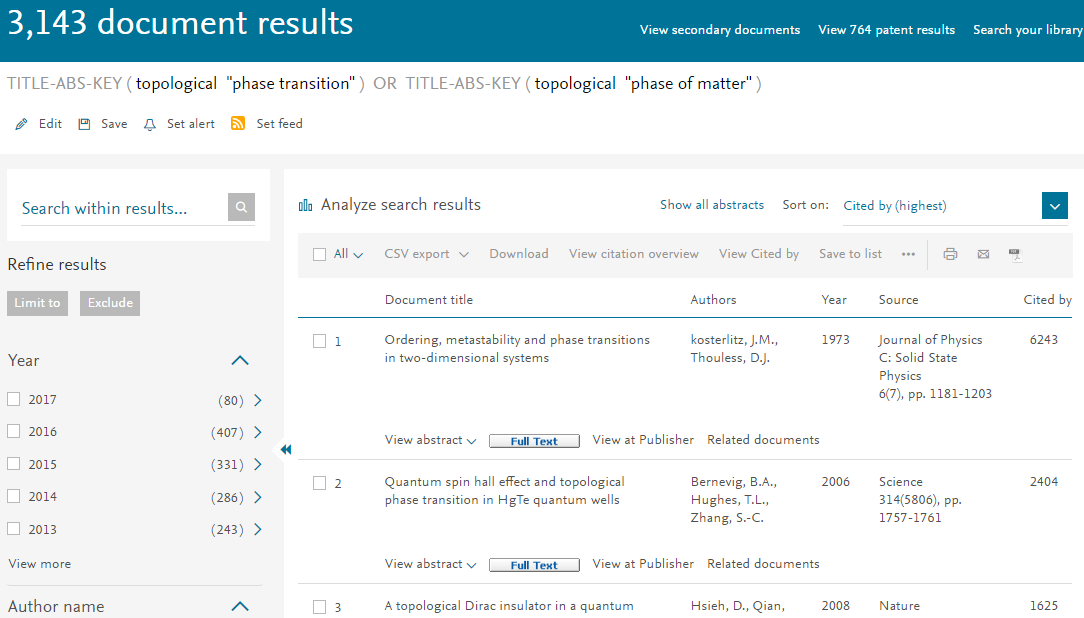 Различные варианты сортировки
Возможность поиска внутри полученных результатов
Возможность фильтрации (ограничение/исключение) по нескольким фильтрам сразу
Дополнительные возможности работы с поисковым запросом
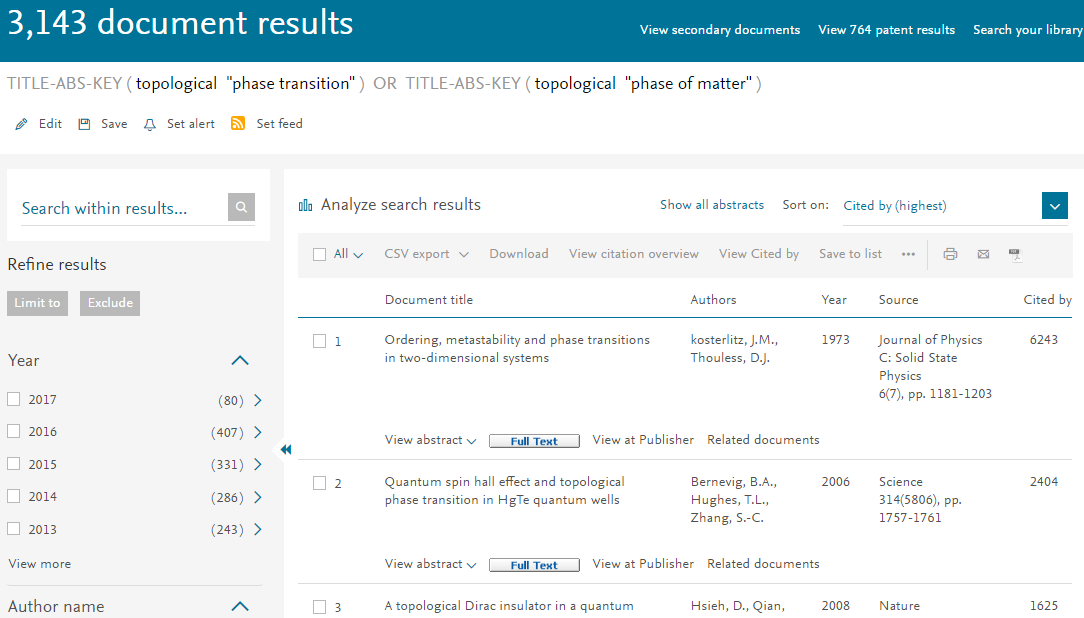 Установка оповещений на новые результаты поиска (нужна персональная регистрация)
Сохранение результатов поиска
Редактирование поискового запроса
Скоро - обновление поиска по авторам и организациям
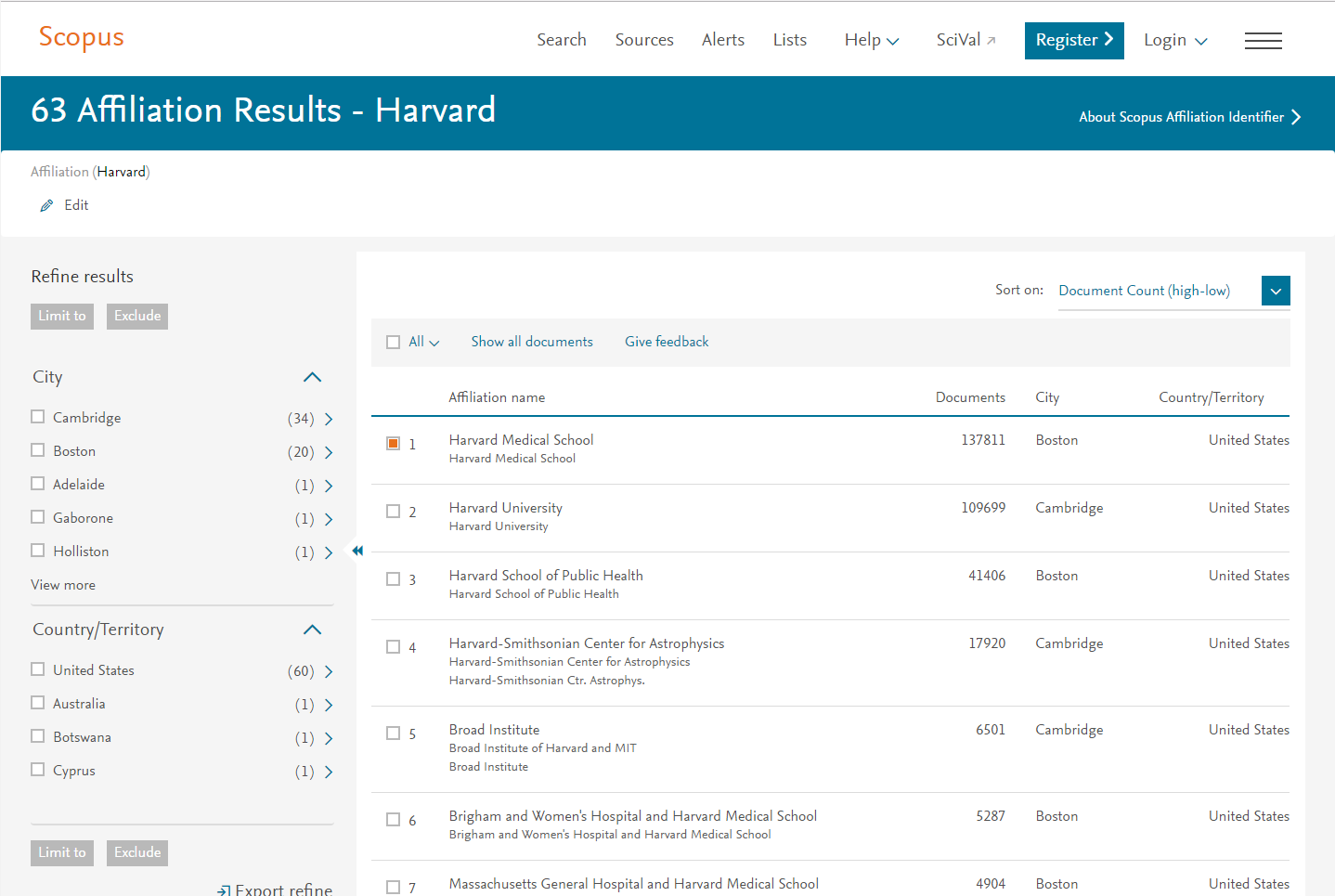 Данные патентов
Модуль с Метриками статьи дает исследователю оперативную информацию о значимости статьи (на основе цитирования) и заинтересованности научного сообщества  в статье.

Это помогает принять решение о необходимости обращения к полному тексту
Метрики статьи в Scopus
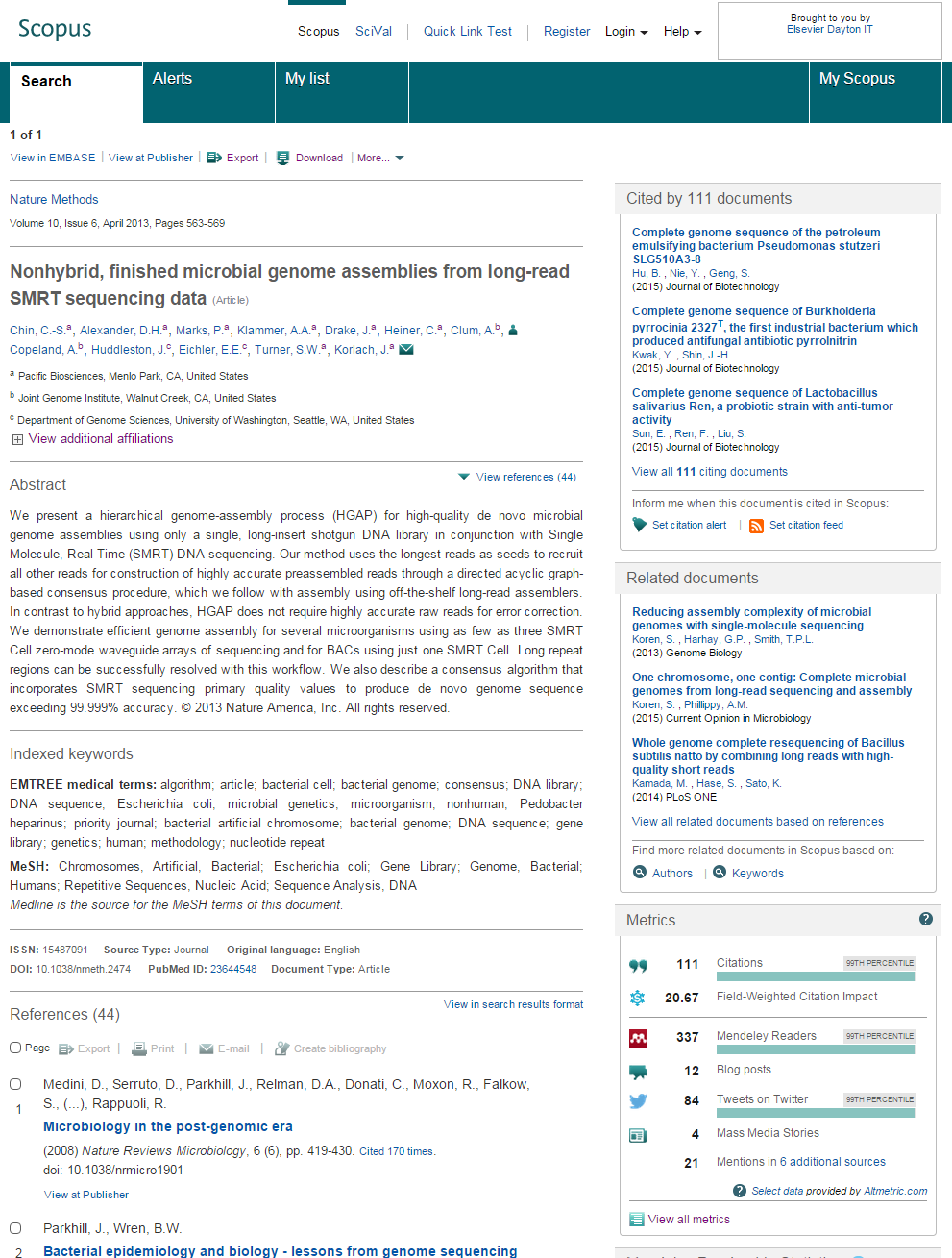 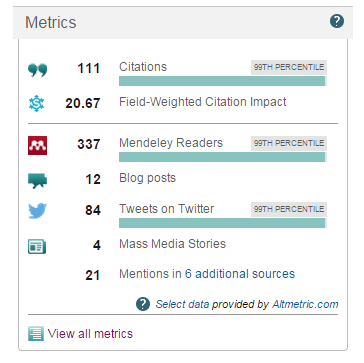 |	12
Альтметрики позволяют оценить импакт нецитируемой статьи
Ссылки на дополнительные данные исследования
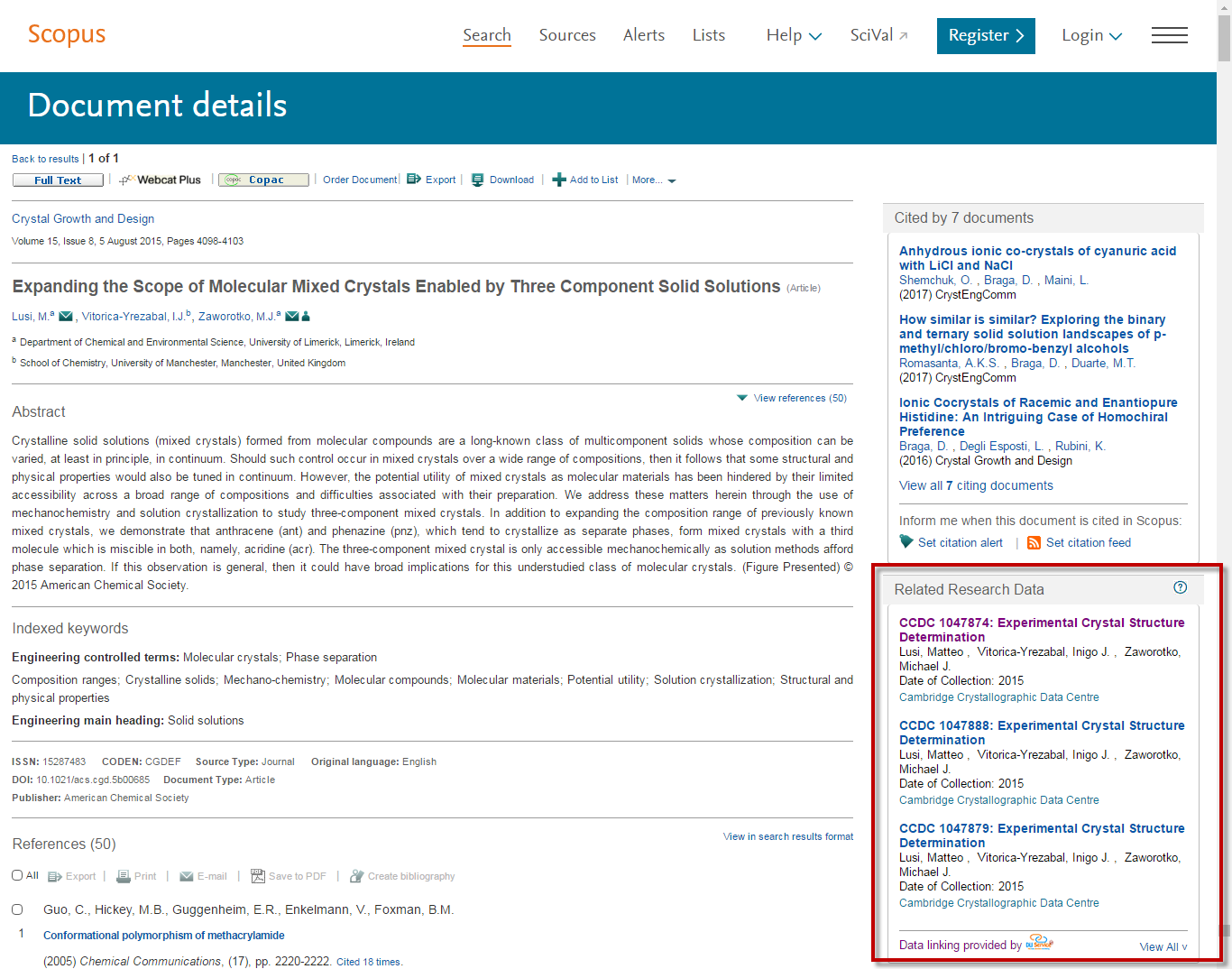 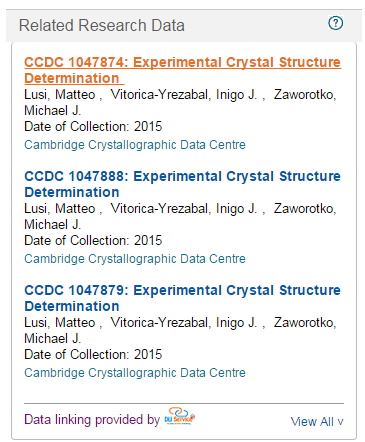 Пример ссылки на внешние данные исследования, например CSD (Cambridge Structural Database)
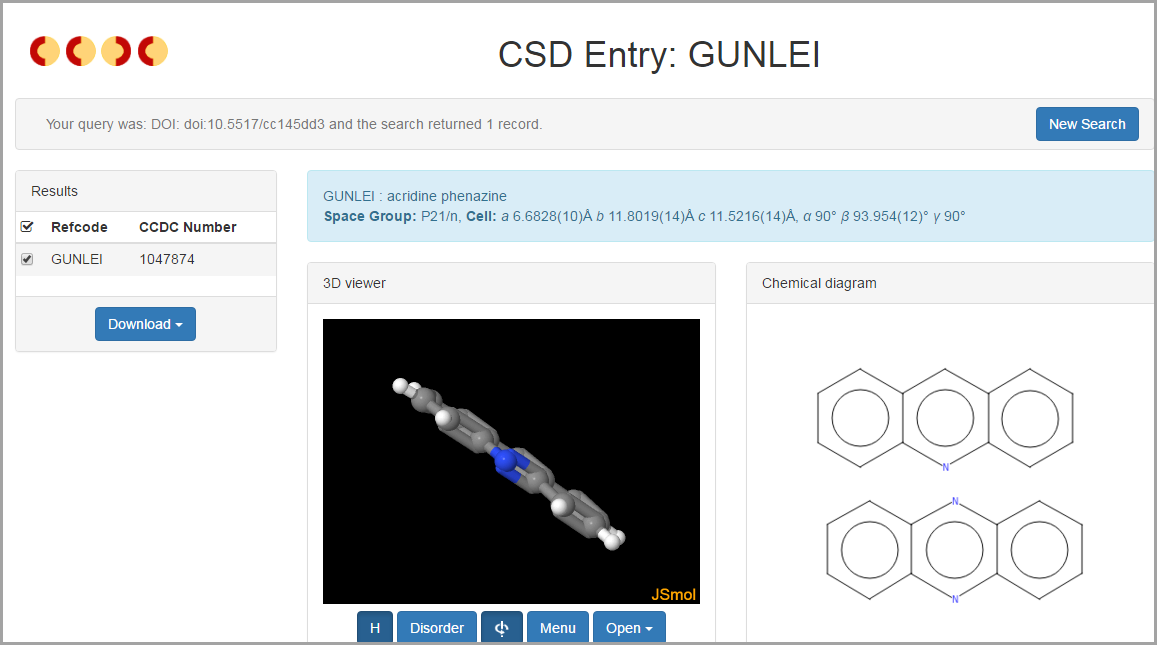 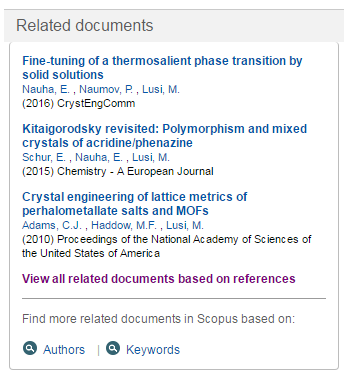 Связанные публикации
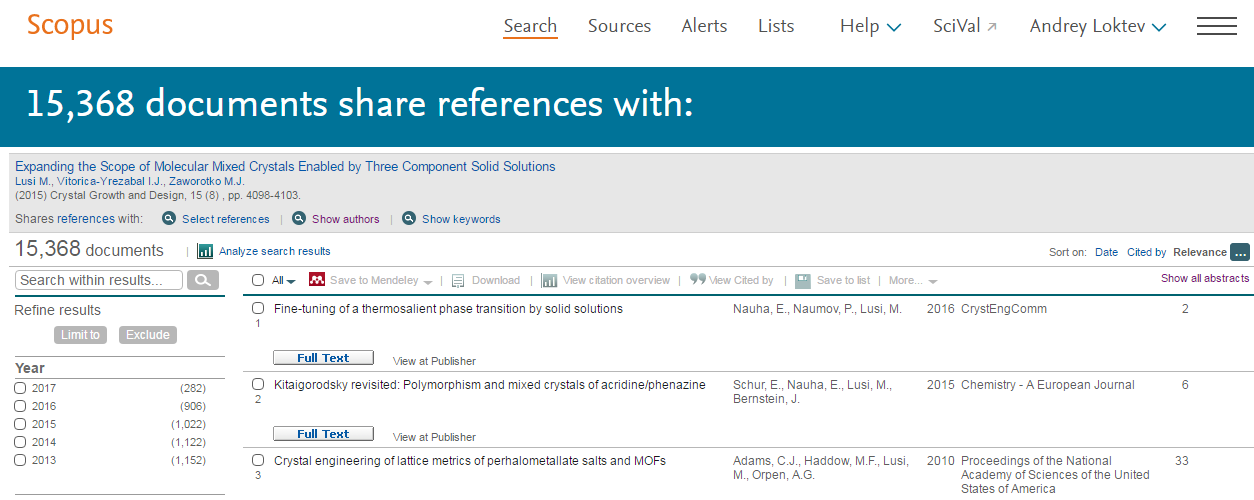 |	35
CiteScore
На примере показан расчет CiteScore calculated для 2015
A
A
=
CiteScore 2015
B
B
|	36
CiteScore дополняет уже существующие метрики SJR и SNIP
CiteScore, SJR,  SNIP
|	37
Прозрачность в расчете CiteScore
CiteScore Tracker
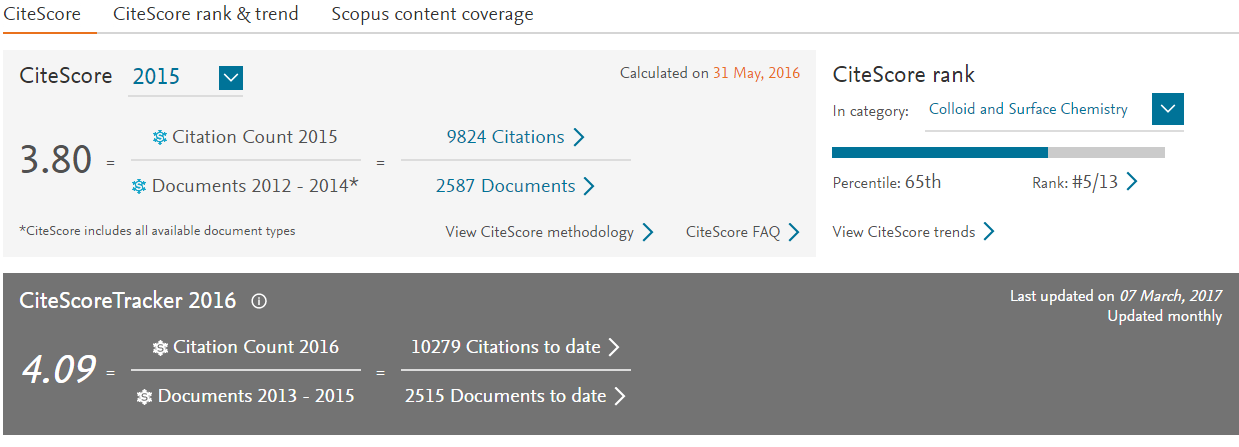 Подбор журнала по рейтингу
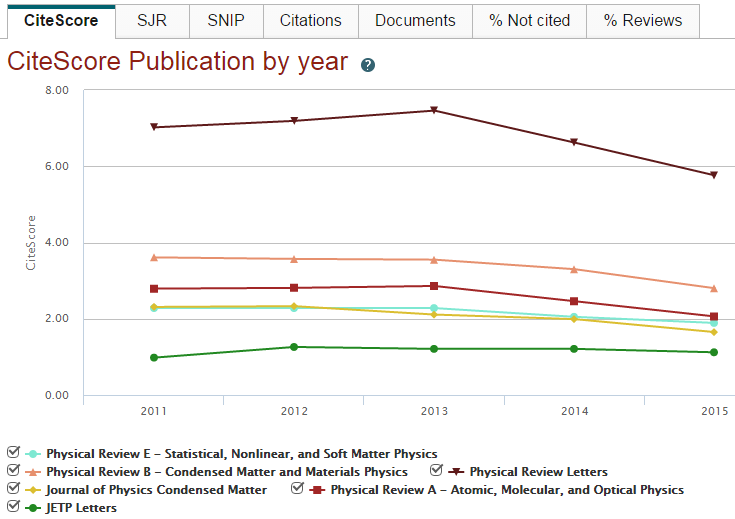 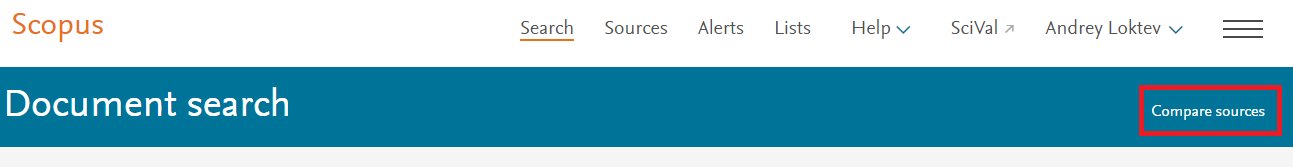 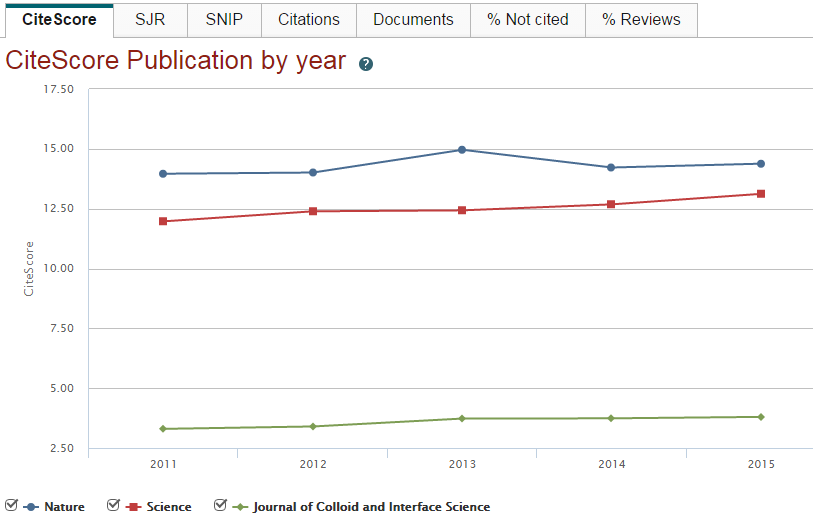 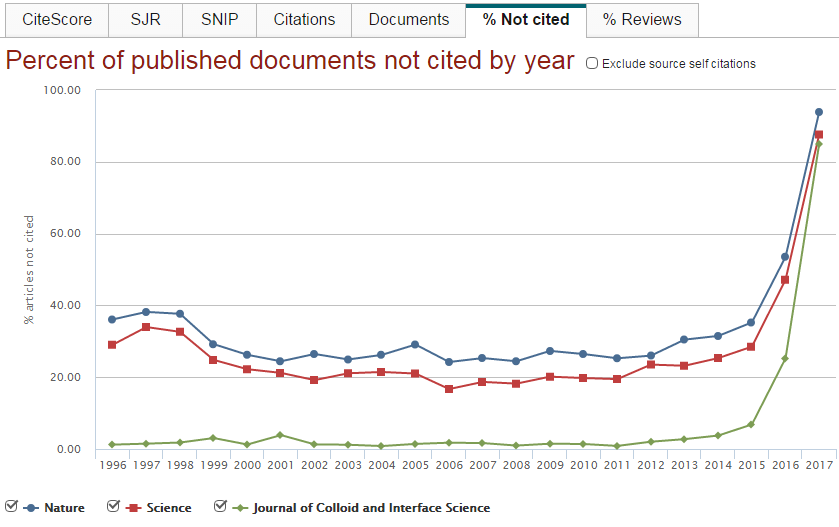 Рейтинг журнала подробно
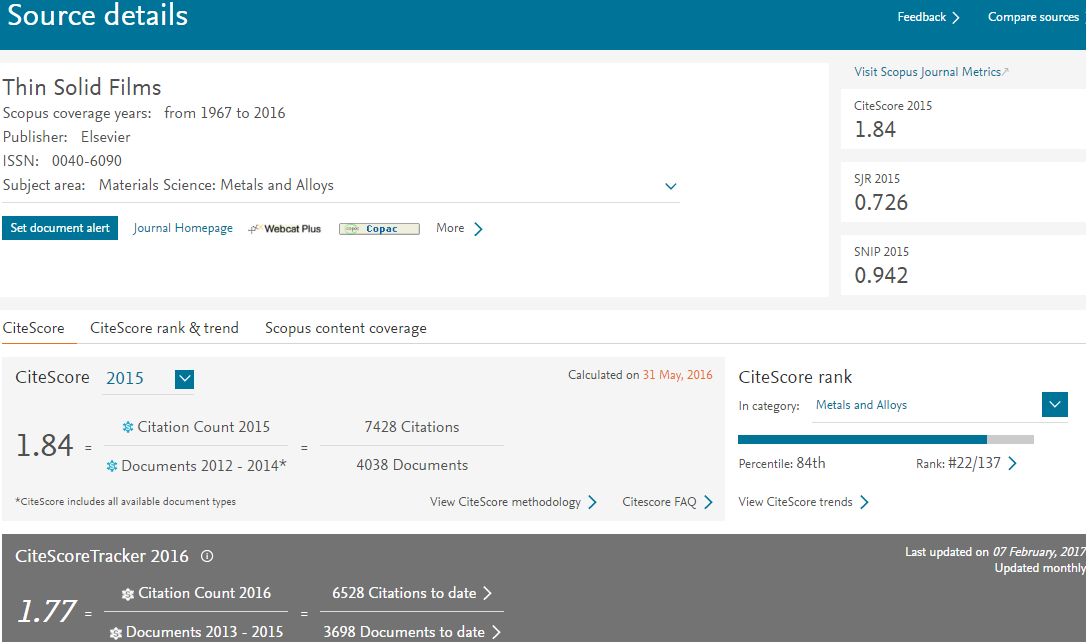 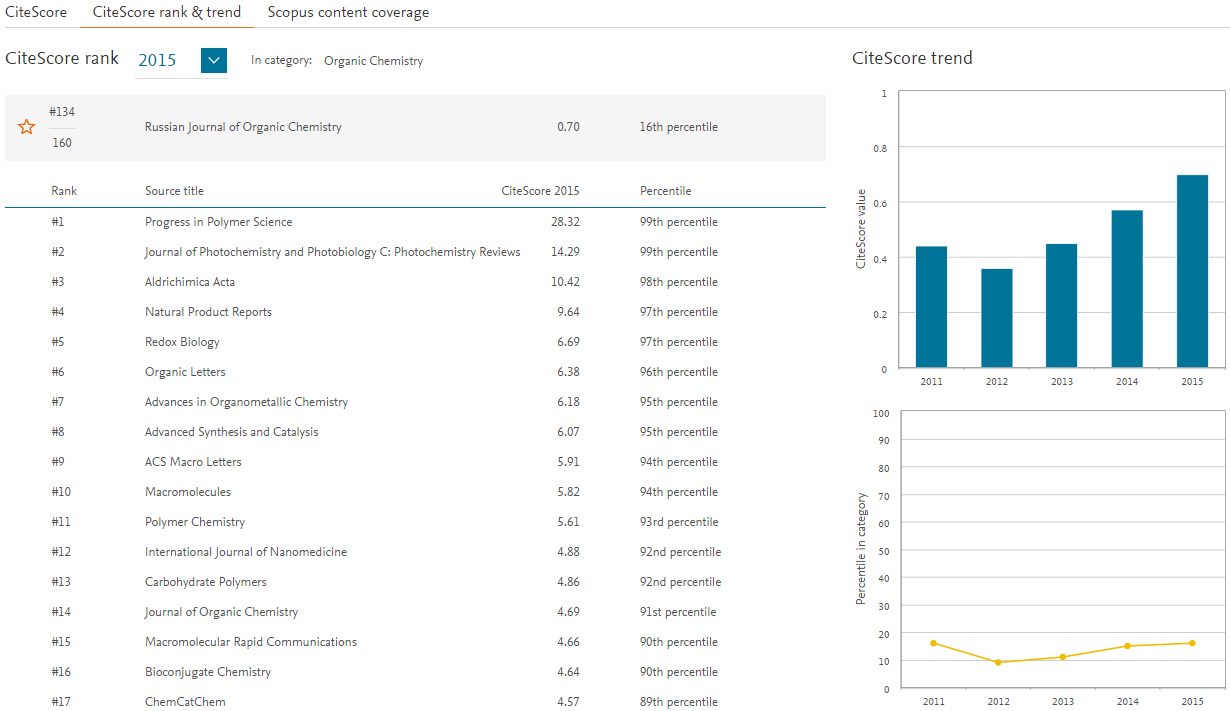 Содержимое журнала
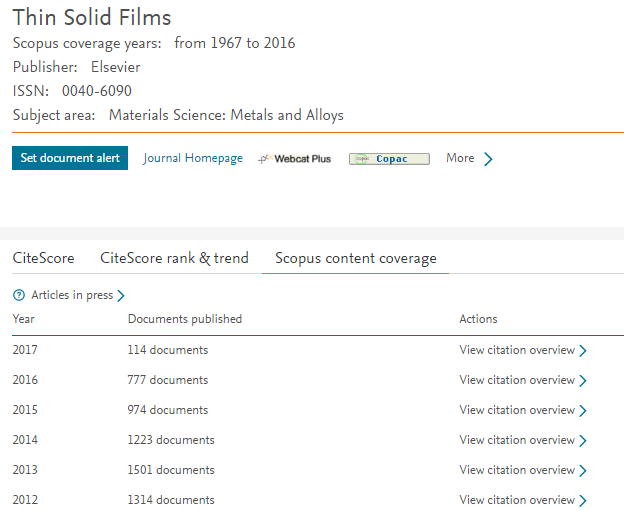 Персональные настройки, регистрация
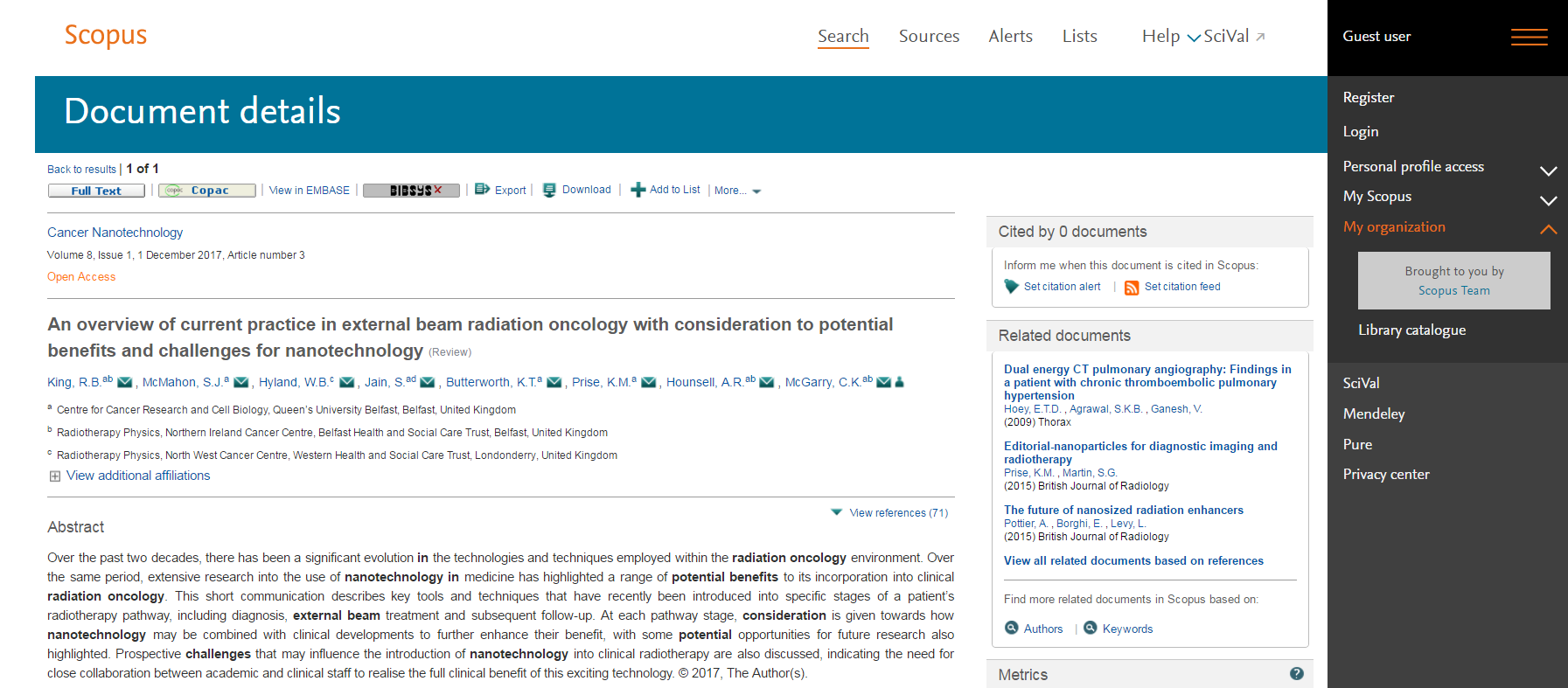 Спасибо!
a.loktev@elsevier.com
www.facebook.com/ElsevierRussia
elsevierscience.ru
www.elsevier.com